Personal Behaviors and outcomes
Every student needs 2 post-it notes
THINK:  What are 2 activities you do outside of school?
	(Keep it appropriate… homework, video games, 	walks, listening to music, etc
Identify:  Place the post-it note in the appropriate 	category (healthy or unhealthy)
Discuss:  explain why behaviors fit into either category
Analyze:  What could be the result of these behaviors?
	How would that result affect your life and 		health?
	What changes could you make to have better 	outcomes?
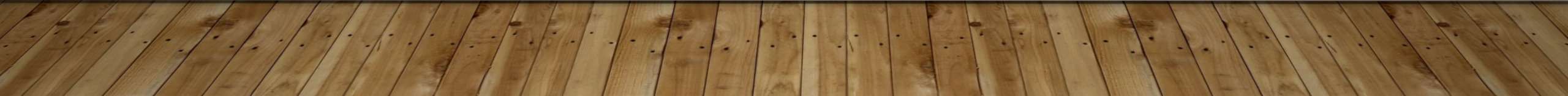 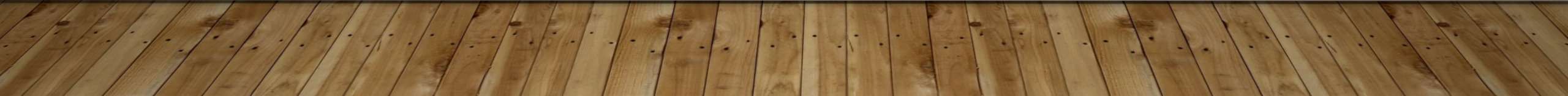